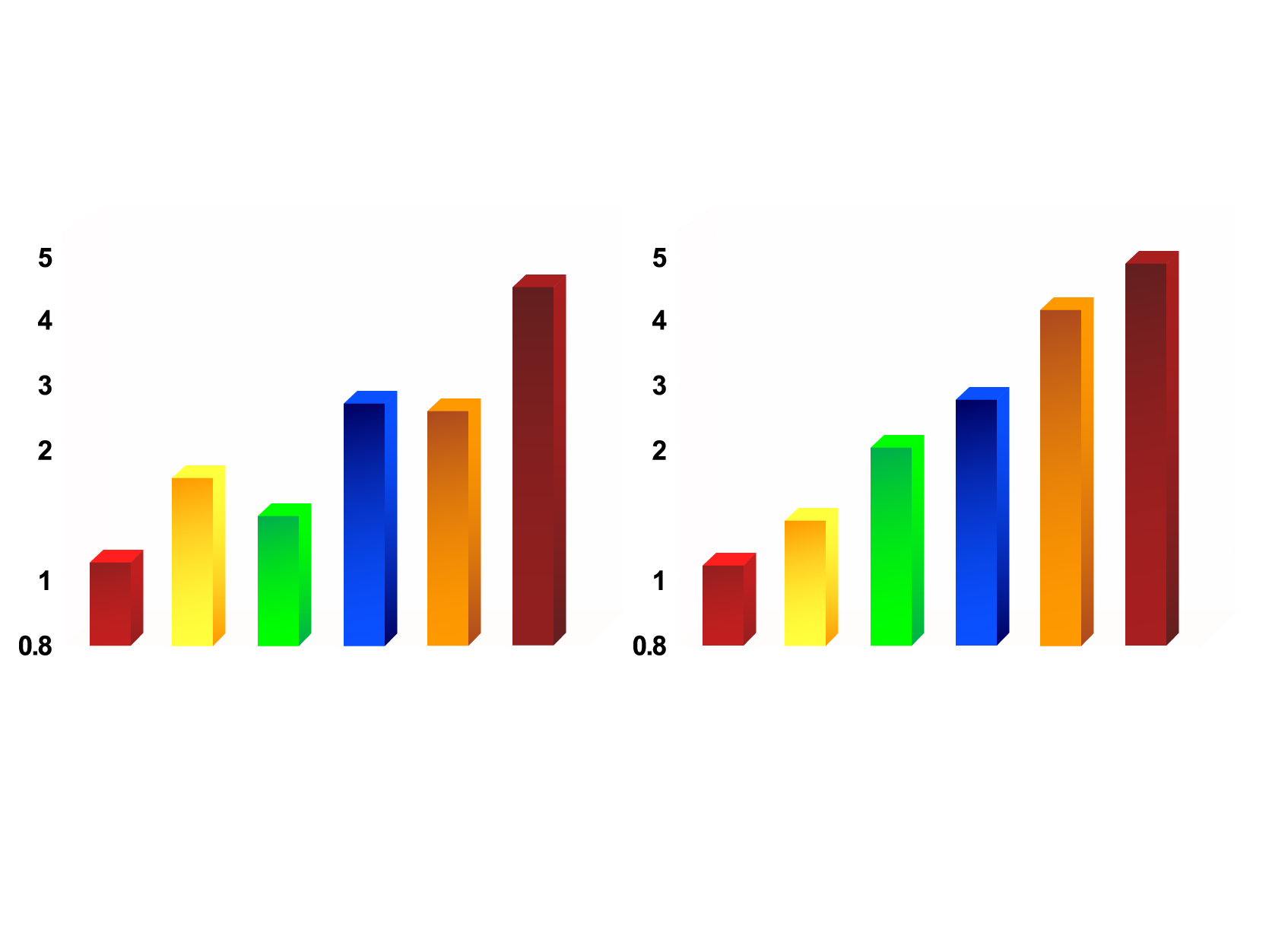 NUMBER OF METABOLIC SYNDROME ABNORMALITIES BY NCEP-ATP III CLINICAL CRITERIA, DIABETES, AND PREVALENT CVD AND HAZARD RATIOS OF 10-YEAR RISK OF FATAL AND NON-FATAL CVD
0
1
2
NCEP-ATP III
Type 2 Diabetes
CVD
0
1
2
NCEP-ATP III
Type 2 Diabetes
CVD
Men
Women
From Dekker JM et al. Circulation 2005; 112: 666-73
Reproduced with permission